INCURSIUNE ÎN VIITOR
CERN HST 2015
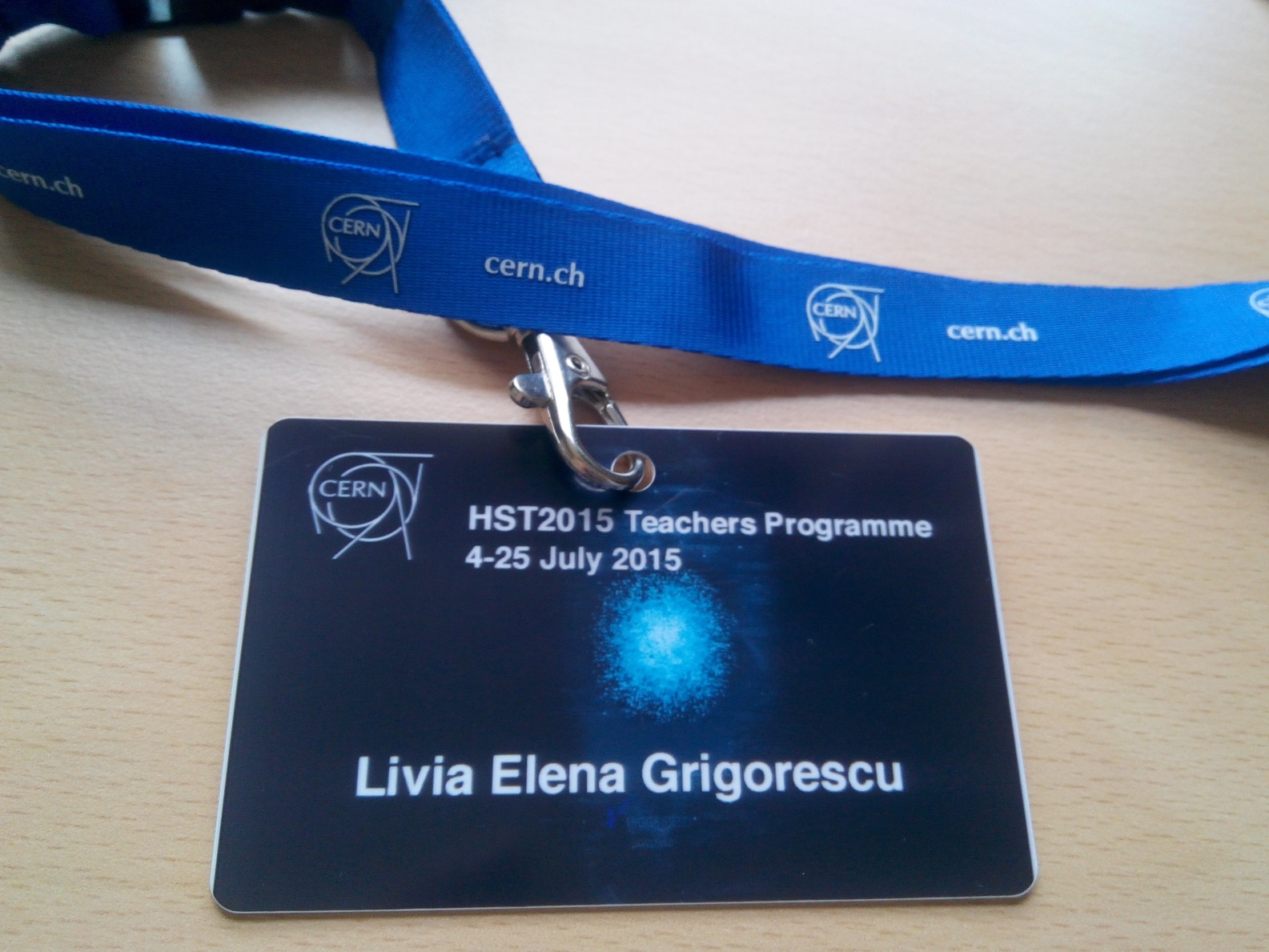 Ce poți face în câteva ore?
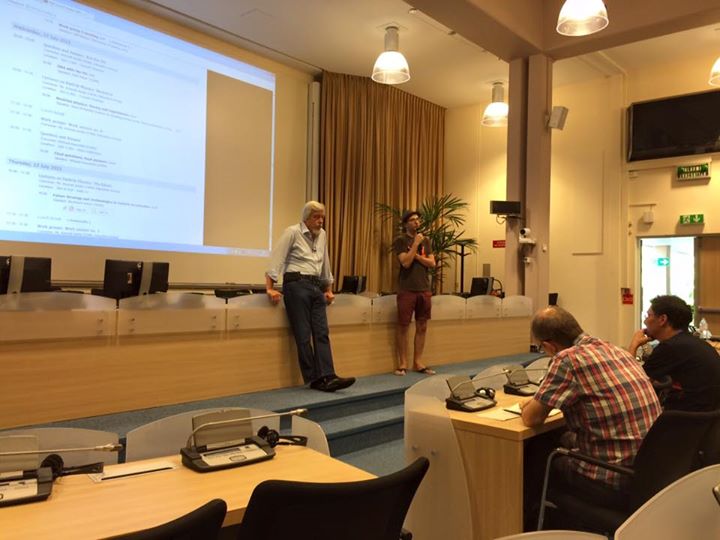 Poți cunoaște
oameni 
extraordinari...
Ce poți face în câteva ore?
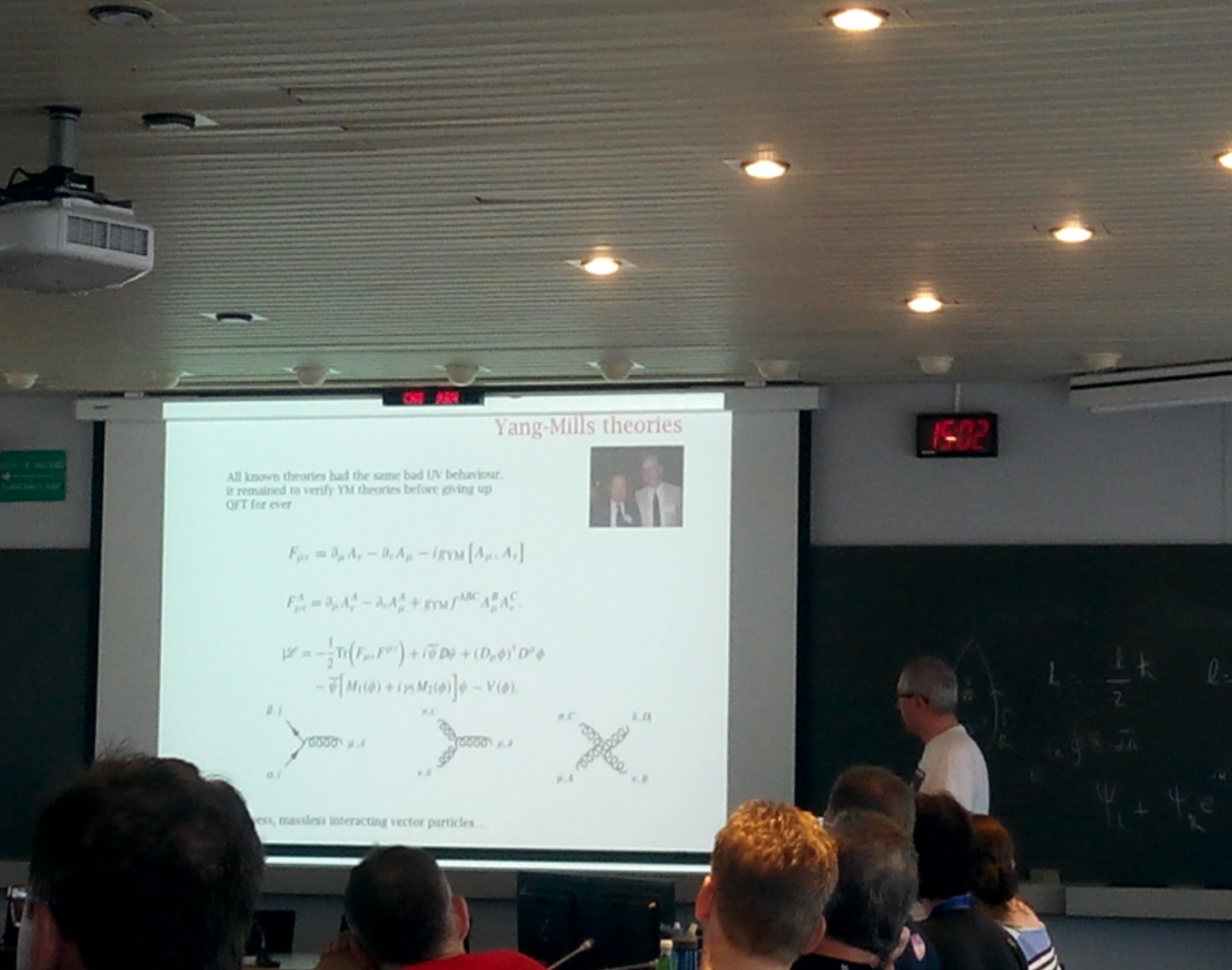 Poți afla 
ceva 
interesant...
Ce poți face în câteva ore?
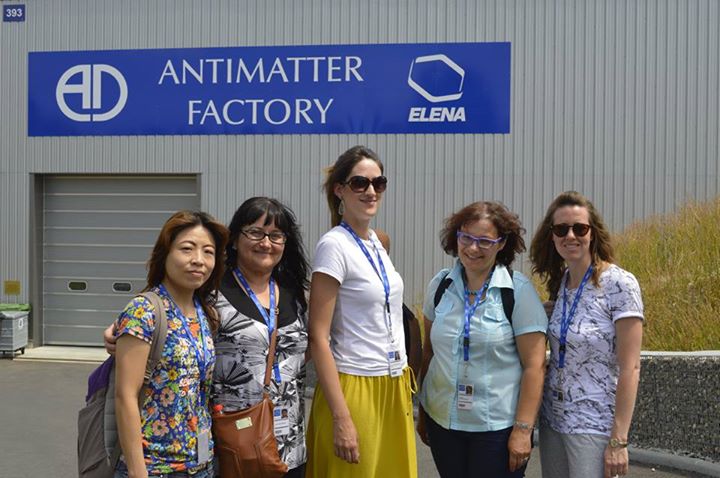 Poți vedea 
locuri 
extraordinare...
Ce poți face în câteva ore?
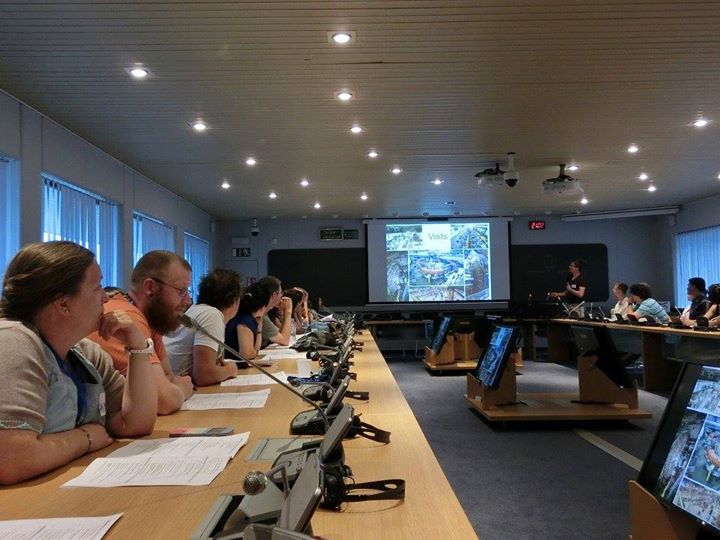 Poți lucra 
cu colegii 
la o resursă 
pentru 
lucrul 
la clasă...
Ce poți face în câteva ore?
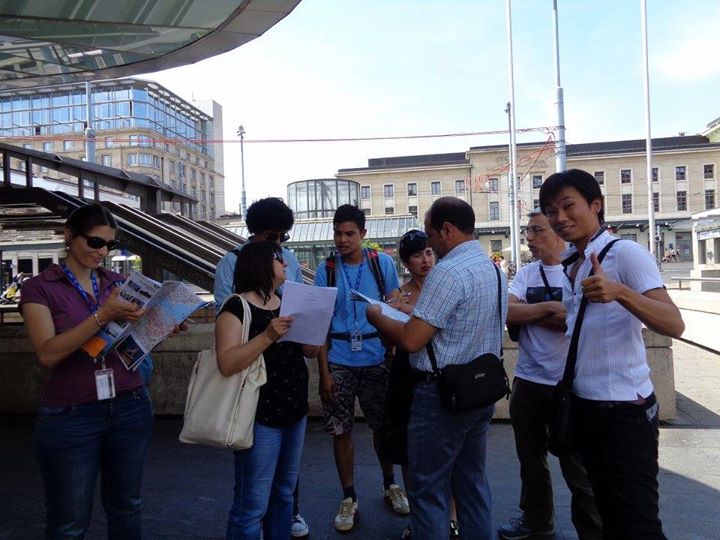 Poți exersa 
conversația în 
limba engleză...
Ce poți face în câteva ore?
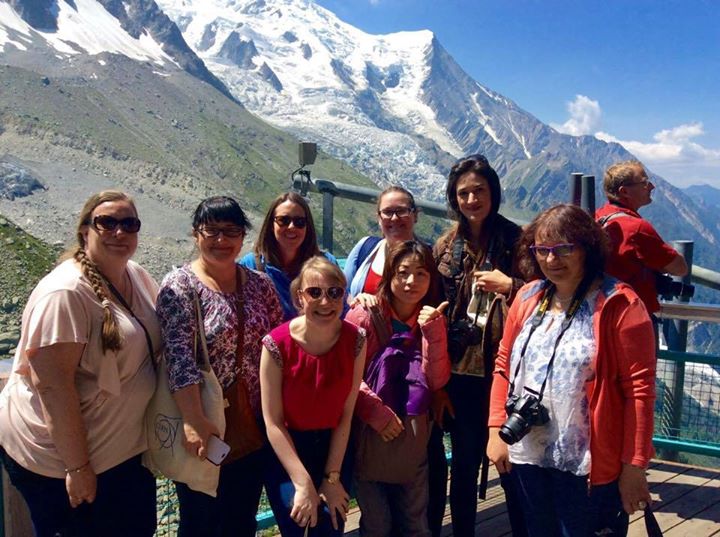 Poți face 
o plimbare 
cu oameni 
dragi...
Ce poți face în câteva ore?
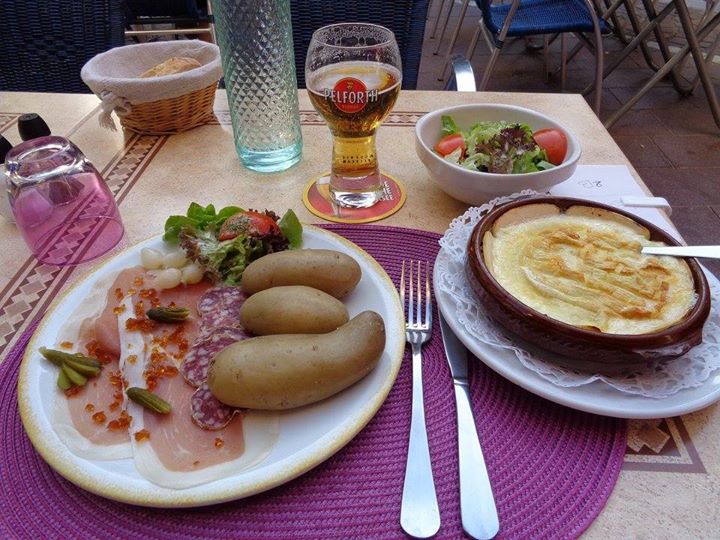 Poți degusta 
mâncăruri din 
toate colțurile 
lumii...
Sau...
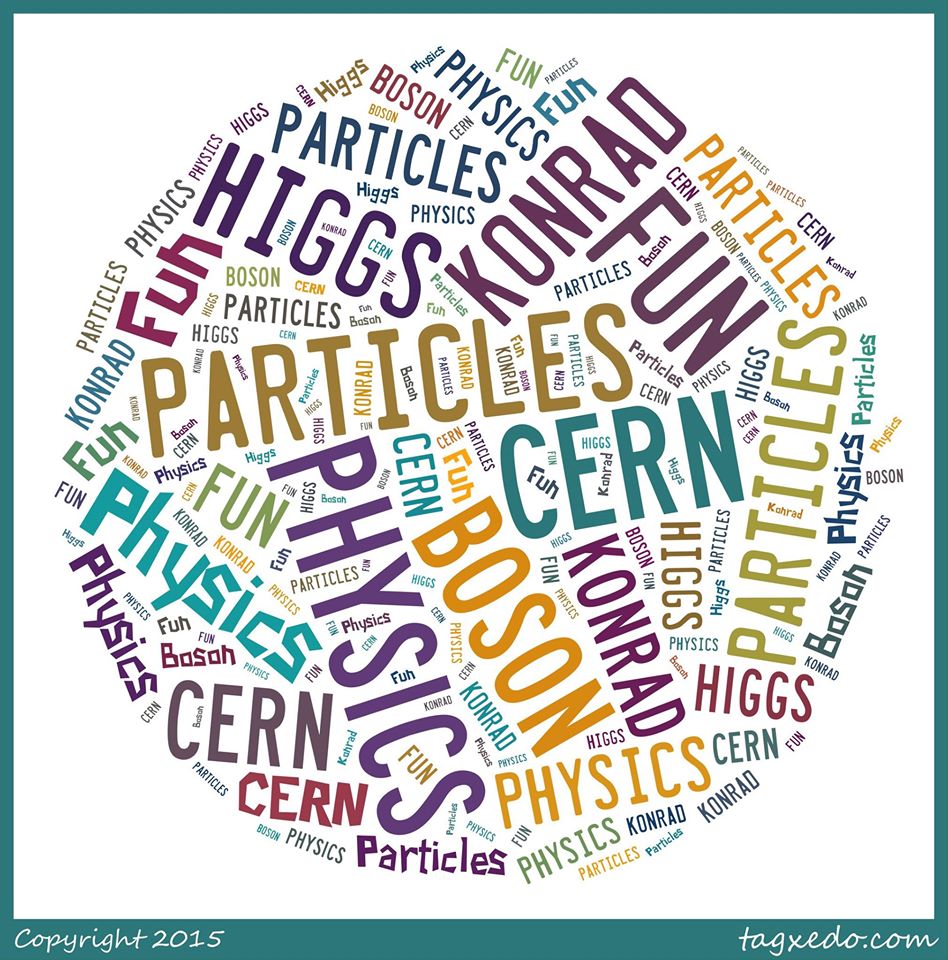 Poți aplica pe 
hst.web.cern.ch 
pentru 
HIGHSCHOOL 
TEACHERS 
PROGRAMME 
care să îți aducă toate
acestea la un loc.
IN 2015 AM FOST AL DOISPREZECELEA ROMÂN LA HIGH-SCHOOL TEACHER PROGRAMME
HIGHSCHOOL TEACHERS PROGRAMME 2015
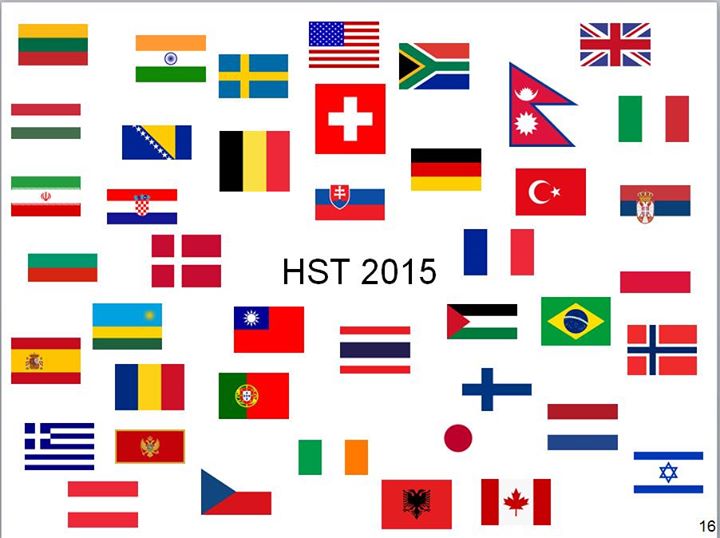 49 de profesori
41 de țări
Ce înseamnă HIGHSCHOOL TEACHERS PROGRAMME?
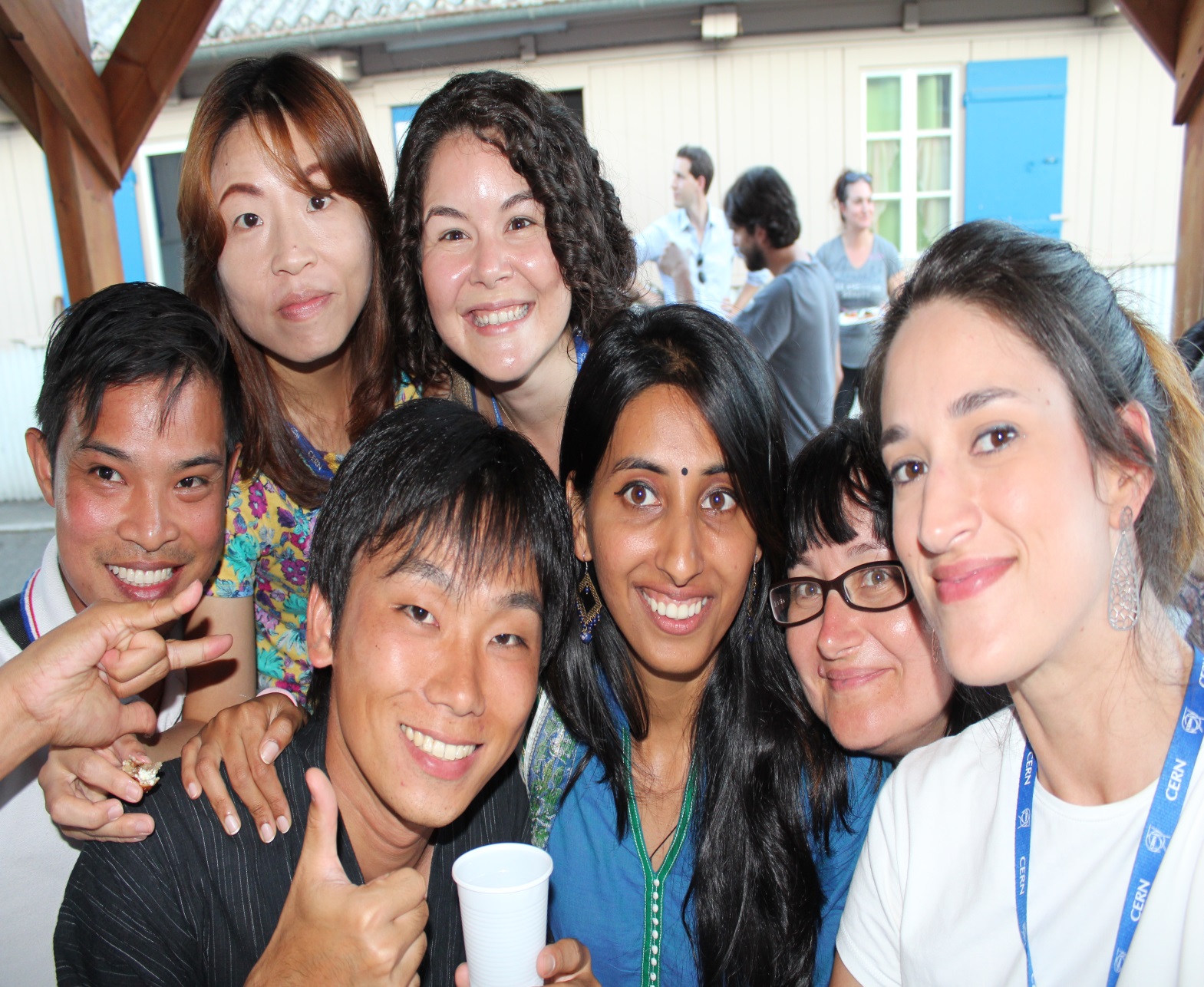 Un mediu 
multicultural 
de învățare
Ce înseamnă HIGHSCHOOL TEACHERS PROGRAMME?
Savanți 
de renume 
mondial 
dornici să îți 
împărtășească 
din ceea fac.
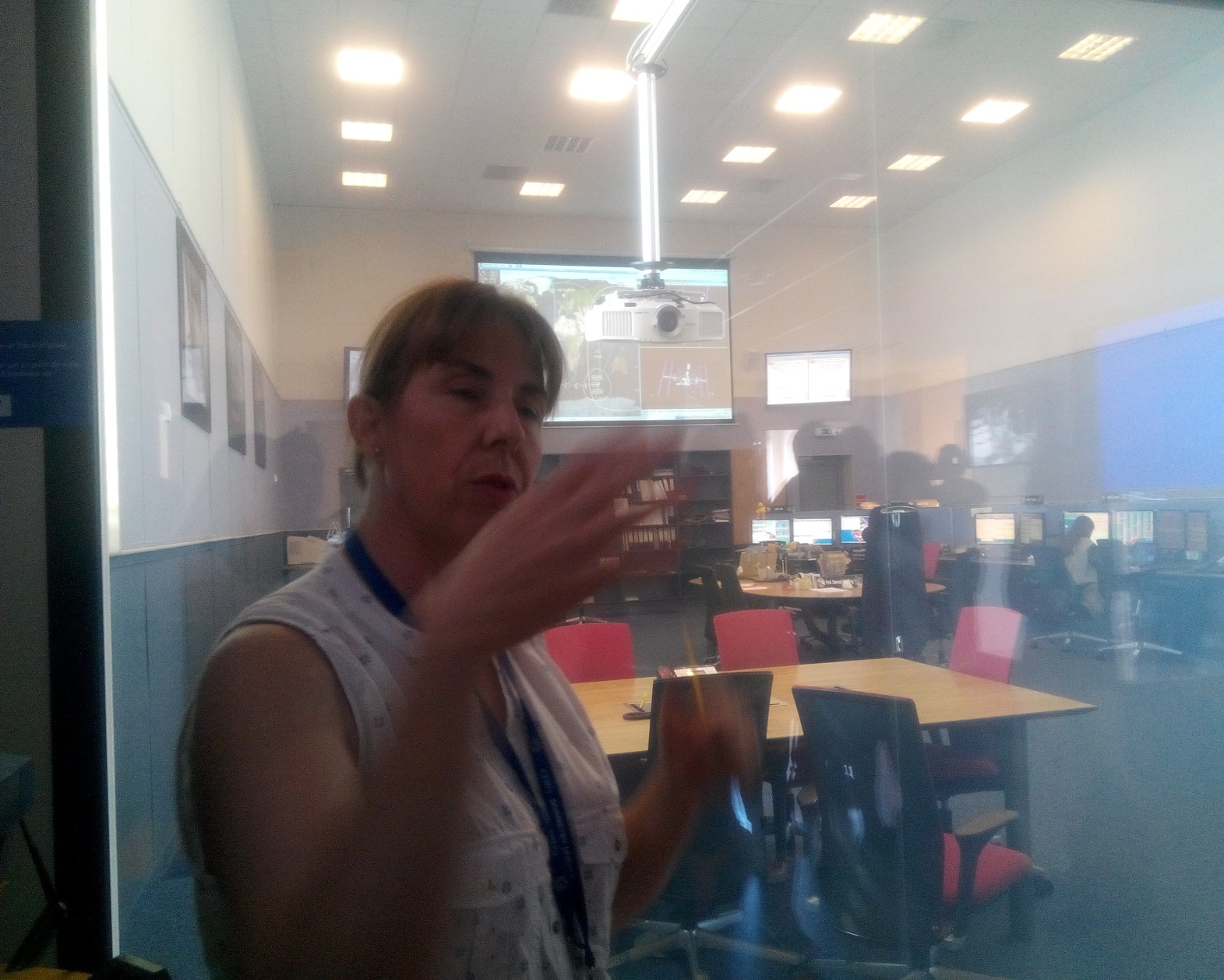 Ce înseamnă HIGHSCHOOL TEACHERS PROGRAMME?
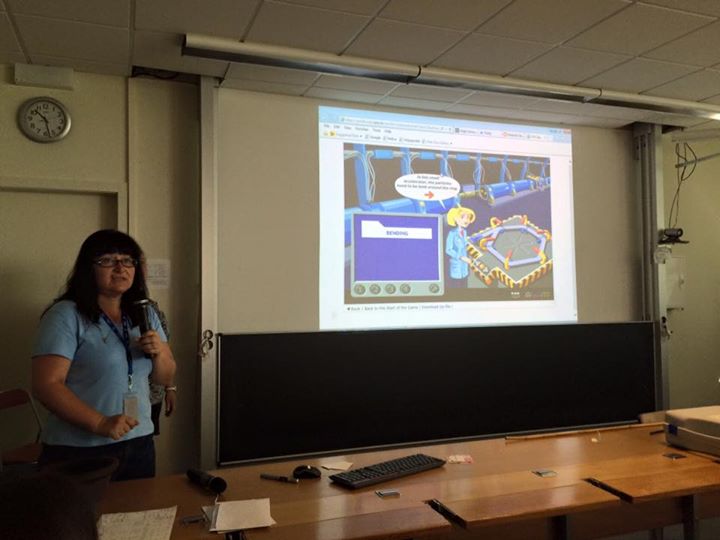 Resurse 
educaționale
Ce înseamnă HIGHSCHOOL TEACHERS PROGRAMME?
Un grup de colegi profesori din toată lumea (la propriu)
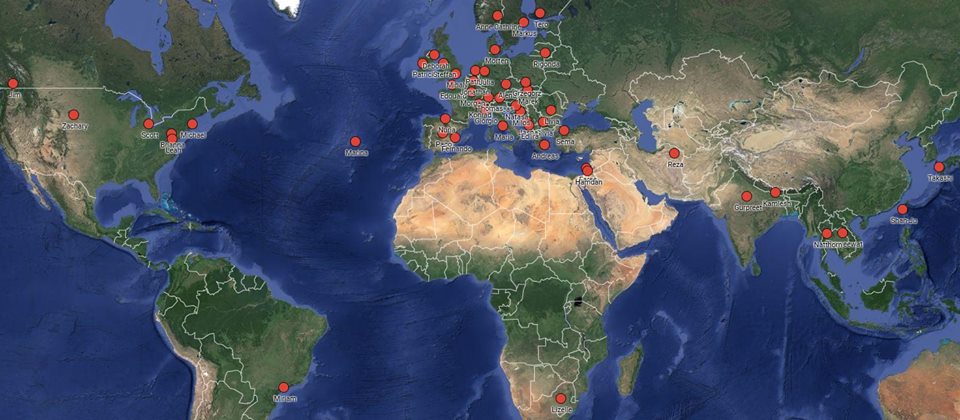 Ce înseamnă HIGHSCHOOL TEACHERS PROGRAMME?
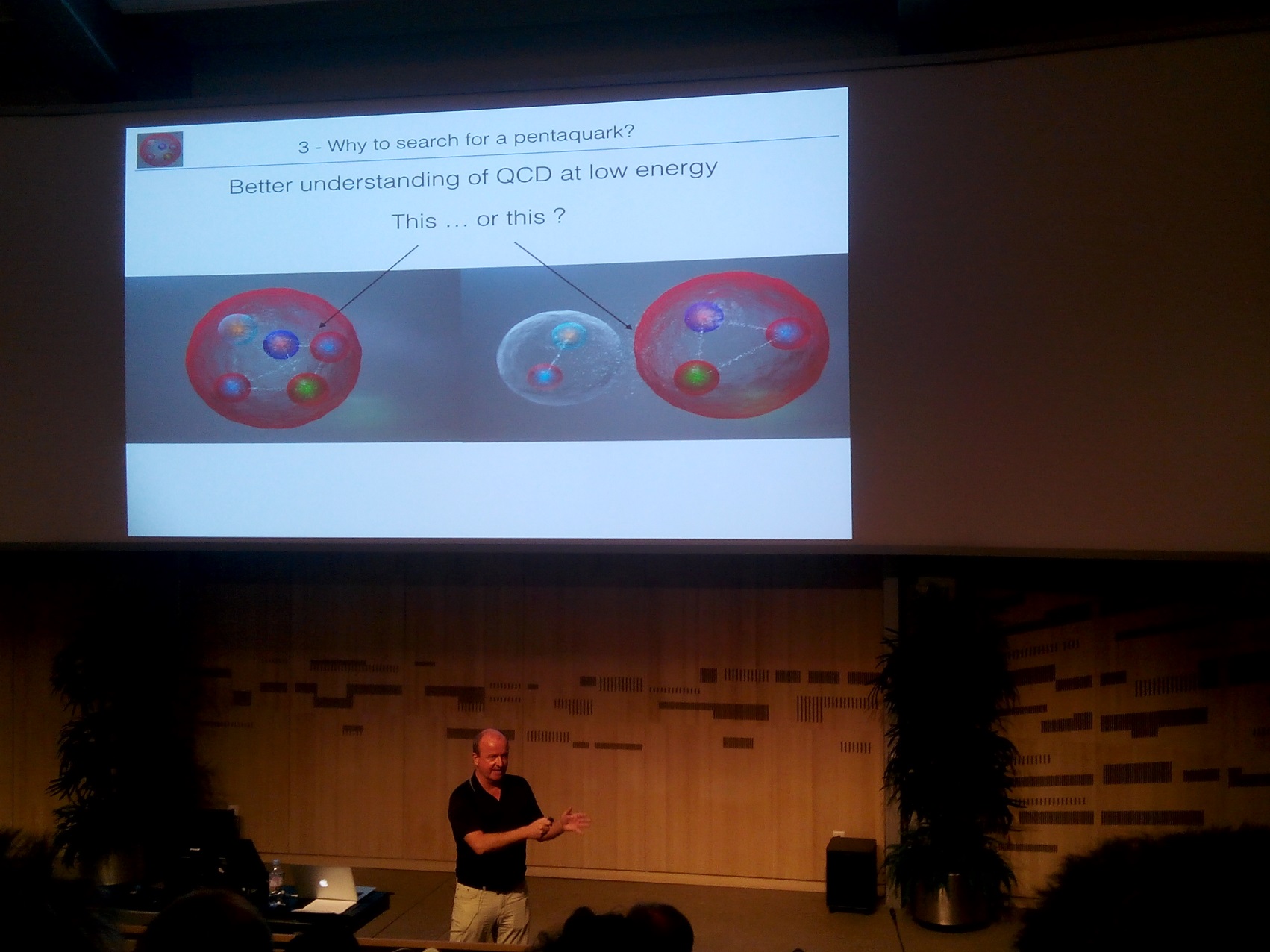 O școală 
în care 
viitorul se 
întâmplă 
AZI!
NU LE VEI ÎNVĂȚA PE TOATE...
DAR VEI TRĂI MOMENTE DE NEUITAT!
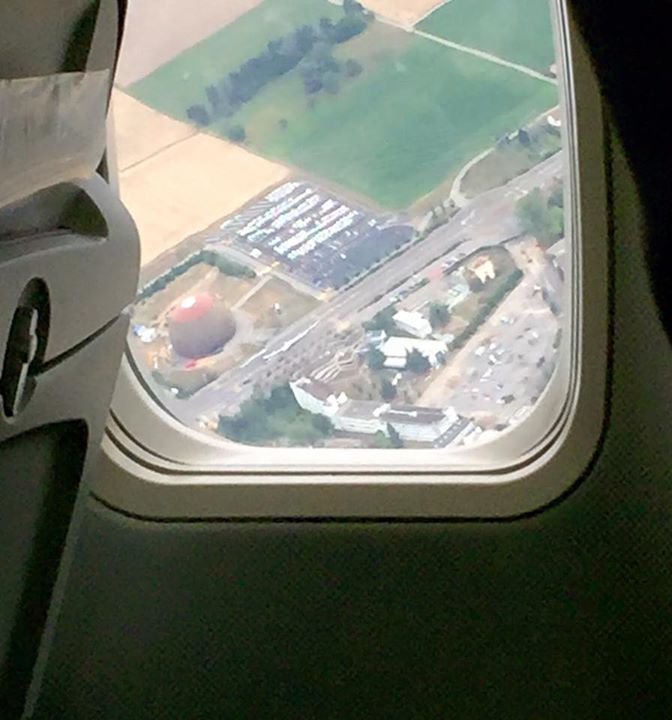 SUCCES!